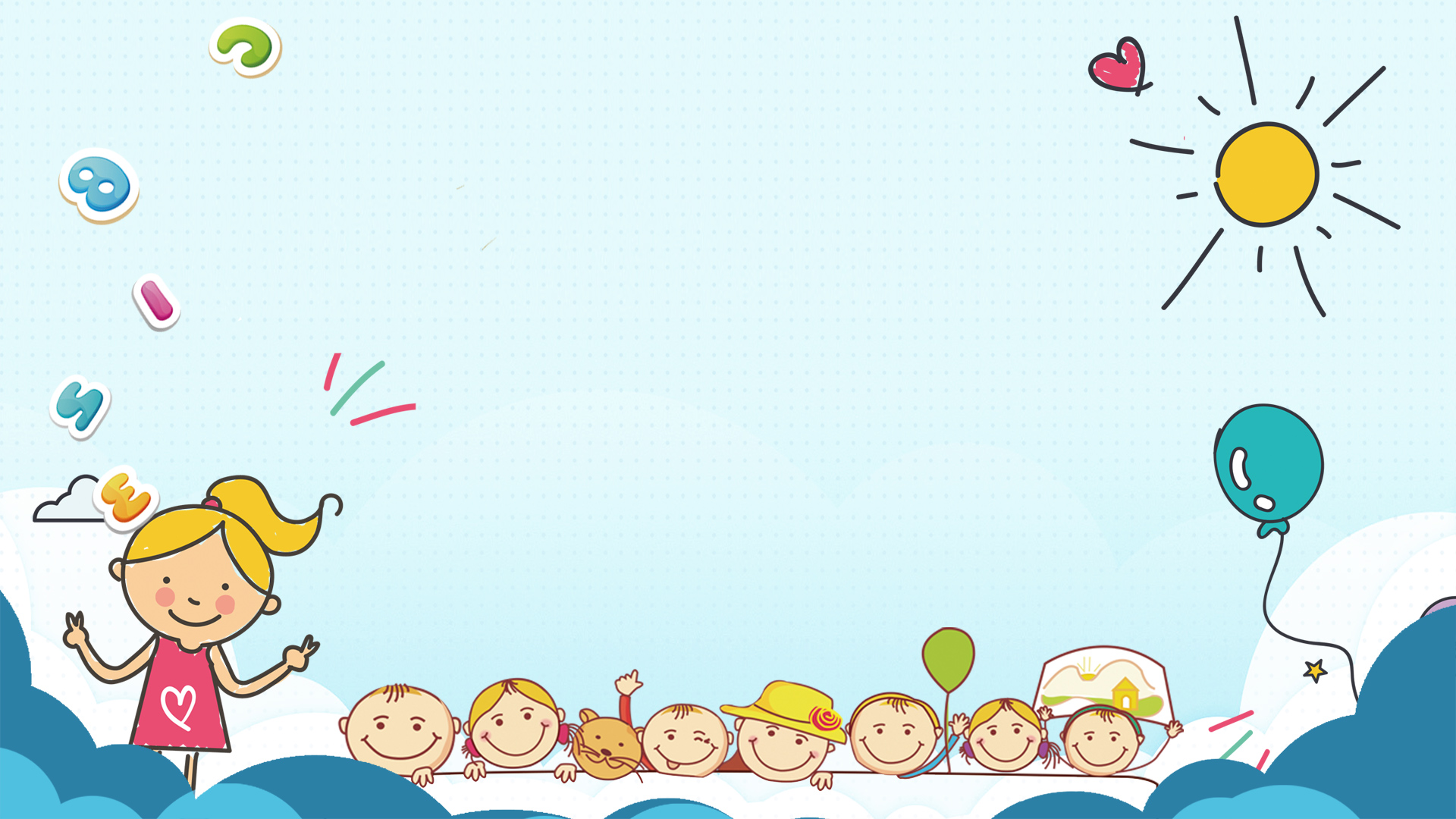 CHÀO MỪNG QUÝ THẦY CÔ 
VỀ DỰ GIỜ THĂM LỚP
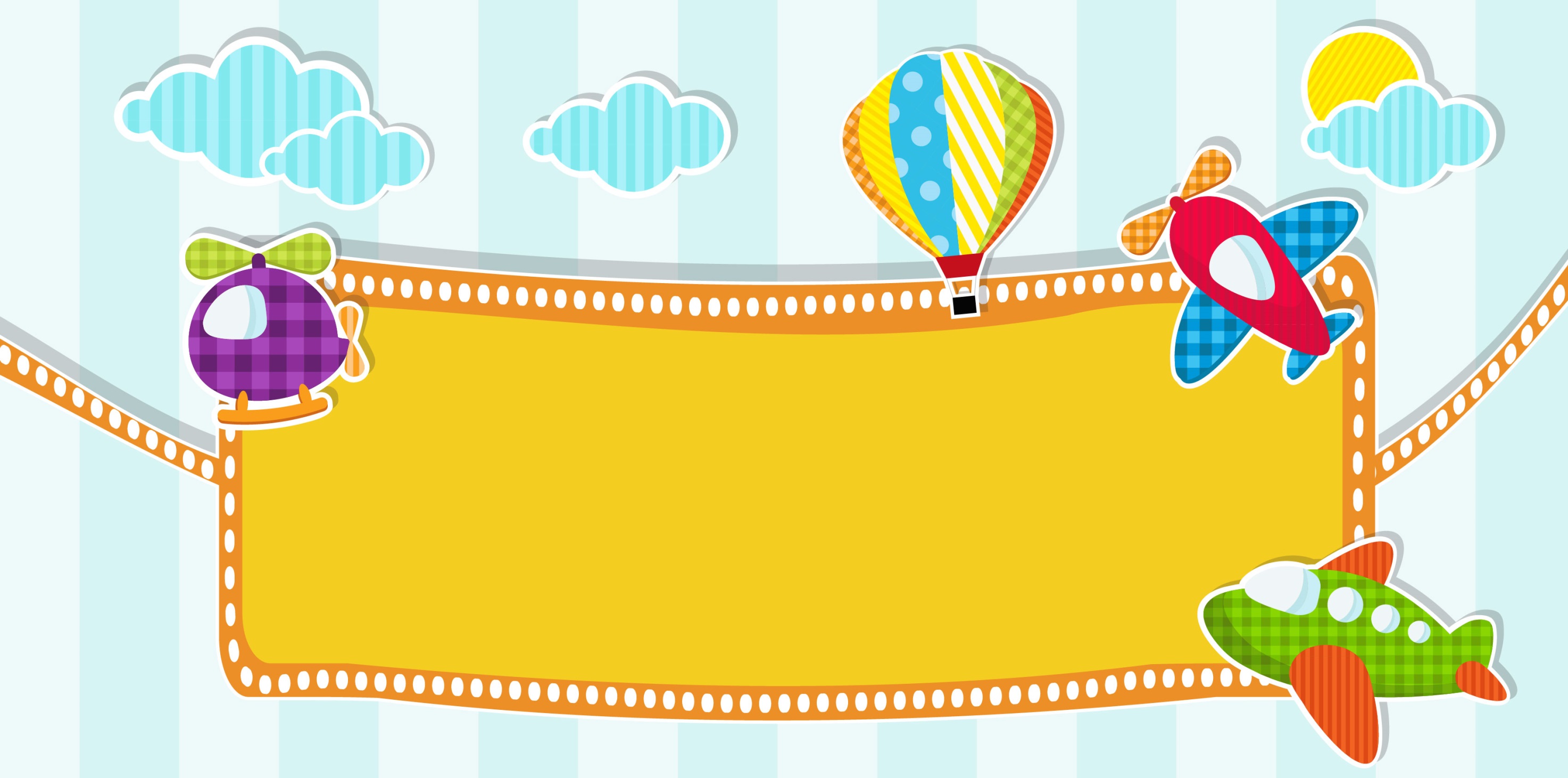 Khởi động
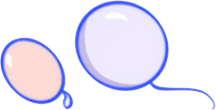 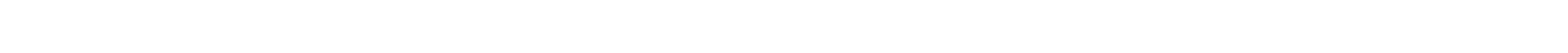 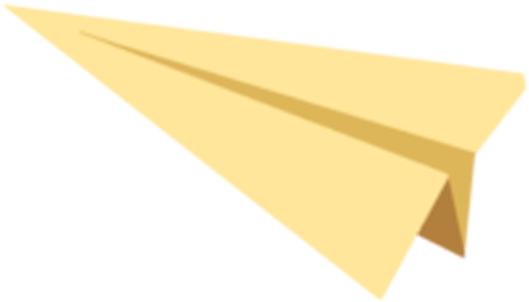 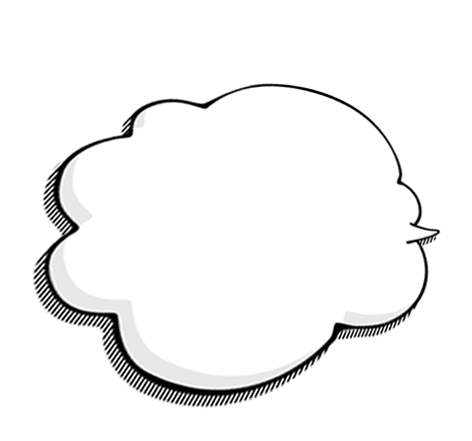 Câu 1: "Anh ấy nói với người hàng xóm về sự cố mà không rõ ràng."
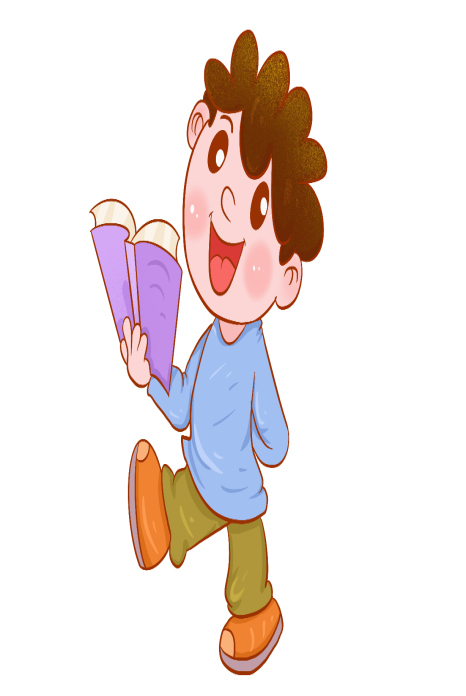 Khó xác định liệu "không rõ ràng" ám chỉ việc anh ấy nói chuyện một cách mơ hồ, hay sự cố đó là không rõ ràng.
Học sinh đọc các ví dụ về câu sau và nêu cách hiểu của mình
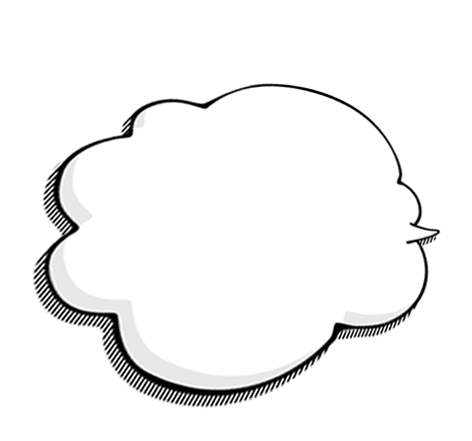 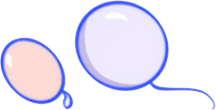 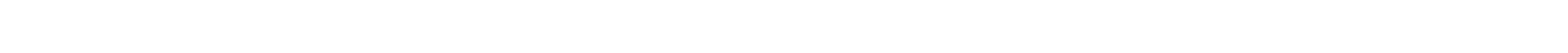 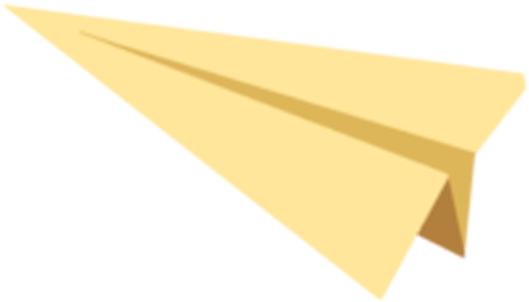 Câu 2: "Sau buổi họp, ông giám đốc yêu cầu thay đổi."
Câu này không rõ ràng liệu "thay đổi" ám chỉ đến việc thay đổi cách thức tổ chức họp, thay đổi kế hoạch công việc, hay thay đổi nhân sự. Sự không rõ ràng này khiến người nghe hoặc đọc không thể hiểu chính xác ý định của ông giám đốc, gây khó khăn trong việc thực hiện yêu cầu.
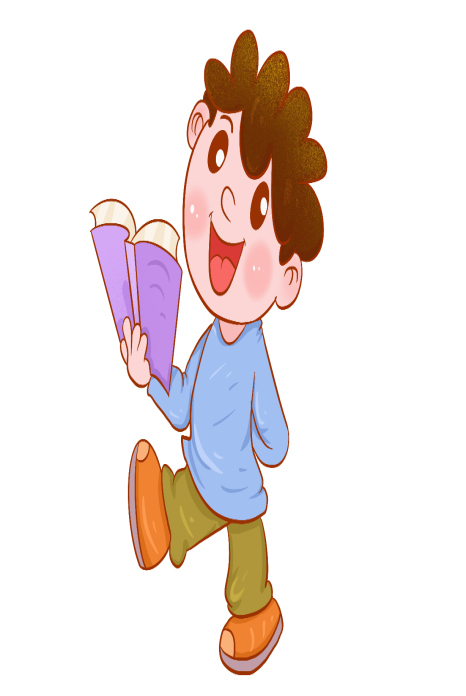 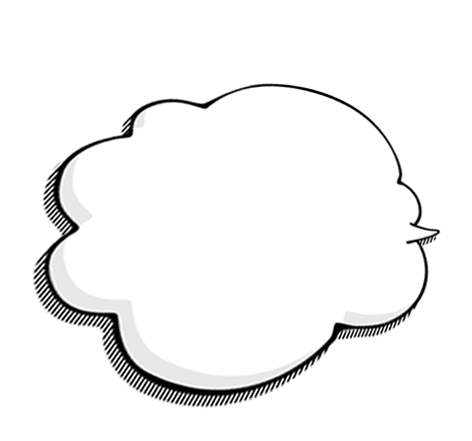 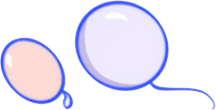 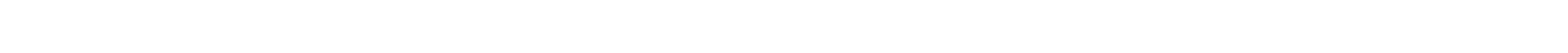 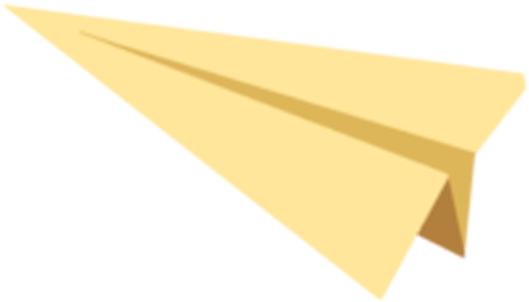 Câu 3: "Tất cả học sinh trong lớp đều thích chơi thể thao, nhưng một số em lại không tham gia vào đội bóng đá."
Câu này mắc lỗi logic vì nó mâu thuẫn với chính nó. Nếu "tất cả học sinh trong lớp đều thích chơi thể thao," điều này ngụ ý rằng không có ngoại lệ, nhưng ngay sau đó lại nói "một số em không tham gia vào đội bóng đá," điều này tạo ra một sự mâu thuẫn rõ ràng. Một phần học sinh không tham gia vào đội bóng đá có thể không thích chơi thể thao hoặc có sở thích thể thao khác ngoài bóng đá.
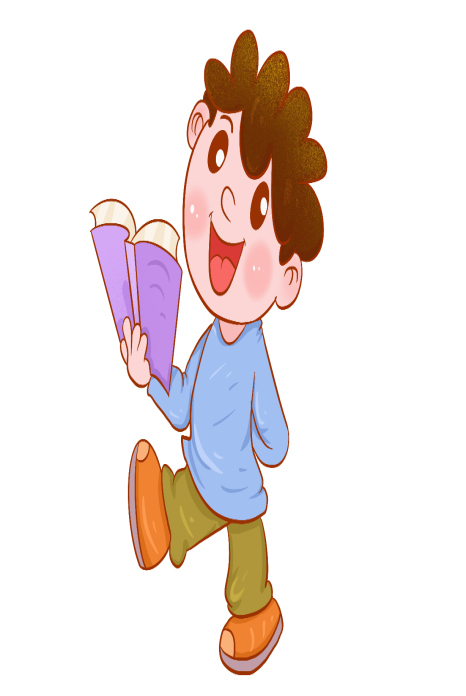 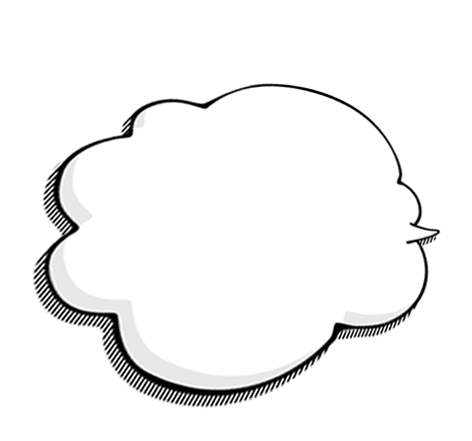 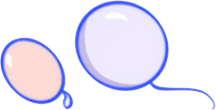 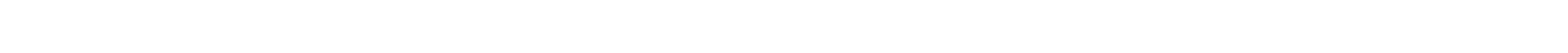 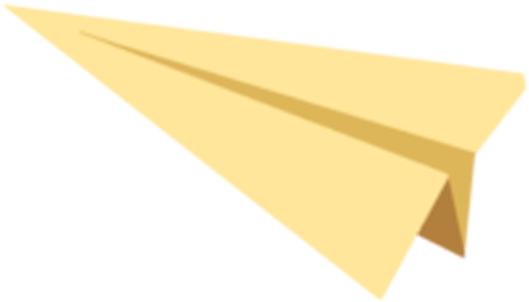 Câu 4: "Cô ấy không thích mèo, vì vậy cô ấy chắc chắn là người yêu chó."
Câu này mắc lỗi logic vì giả định rằng chỉ có hai sự lựa chọn: thích mèo hoặc thích chó. Trên thực tế, có nhiều khả năng khác nhau, như cô ấy có thể không thích cả hai loài vật này hoặc thích loài vật khác. Việc kết luận rằng một người không thích mèo tức là họ thích chó là một sự đơn giản hóa quá mức và không dựa trên lý lẽ logic.
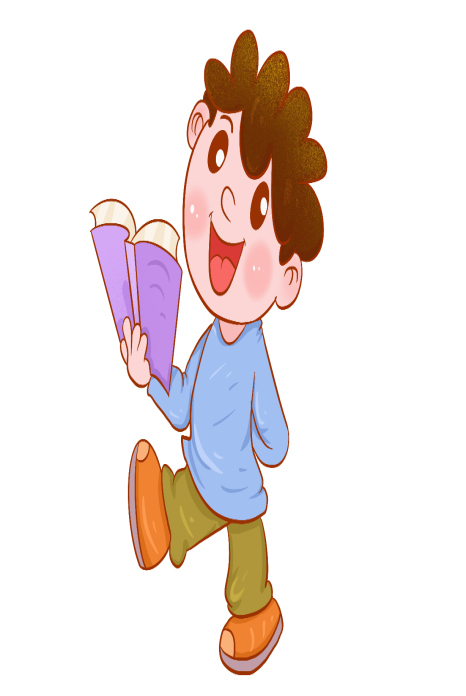 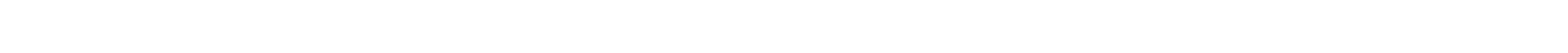 Thực hành tiếng Việt
Thực hành tiếng Việt
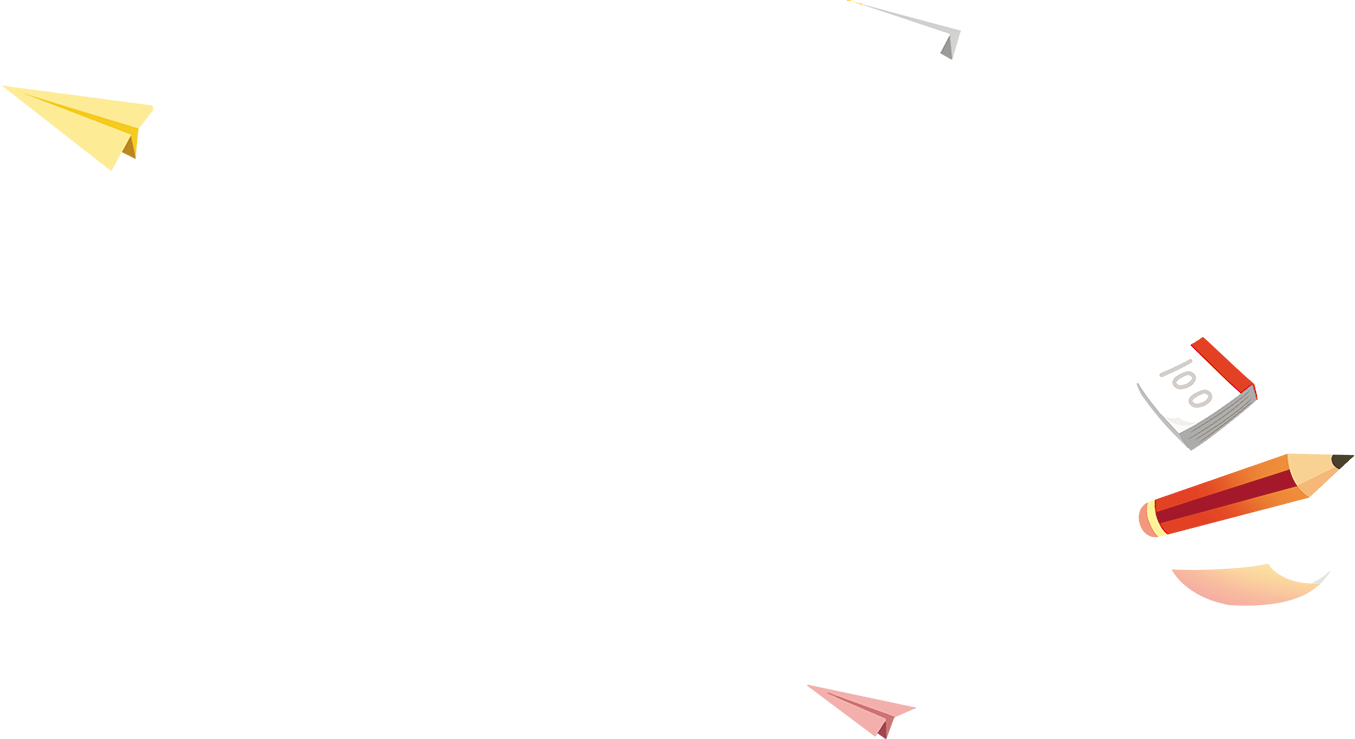 LỖI LOGIC, LỖI CÂU MƠ HỒ VÀ CÁCH SỬA
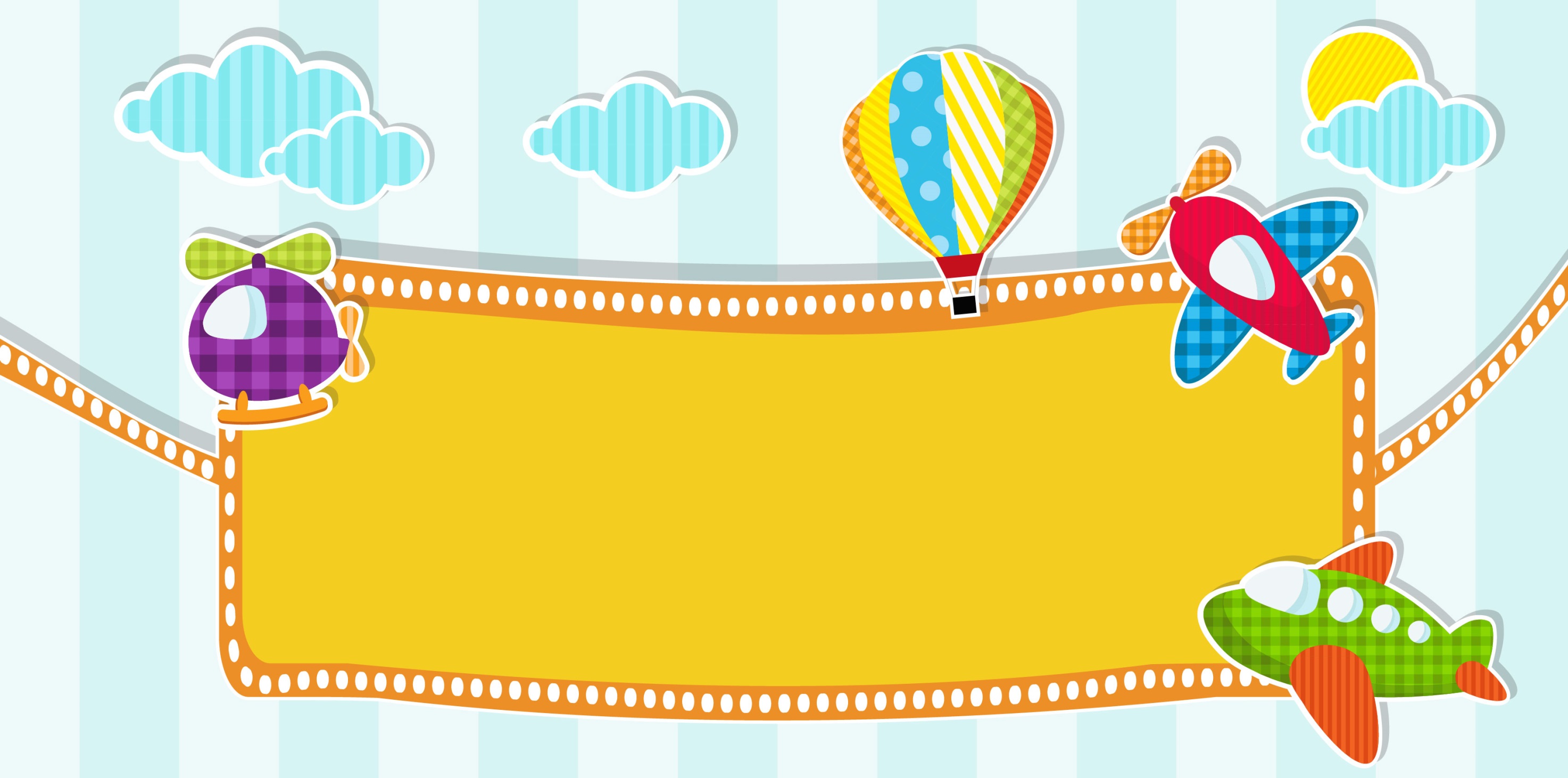 Hình thành 
kiến thức
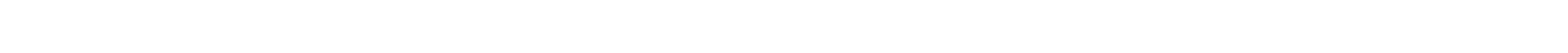 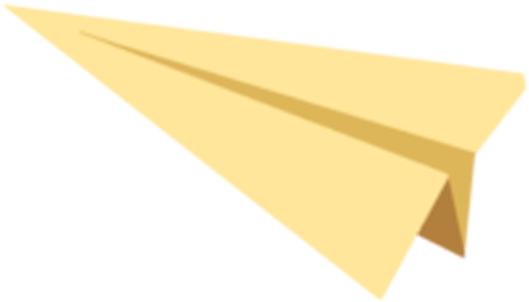 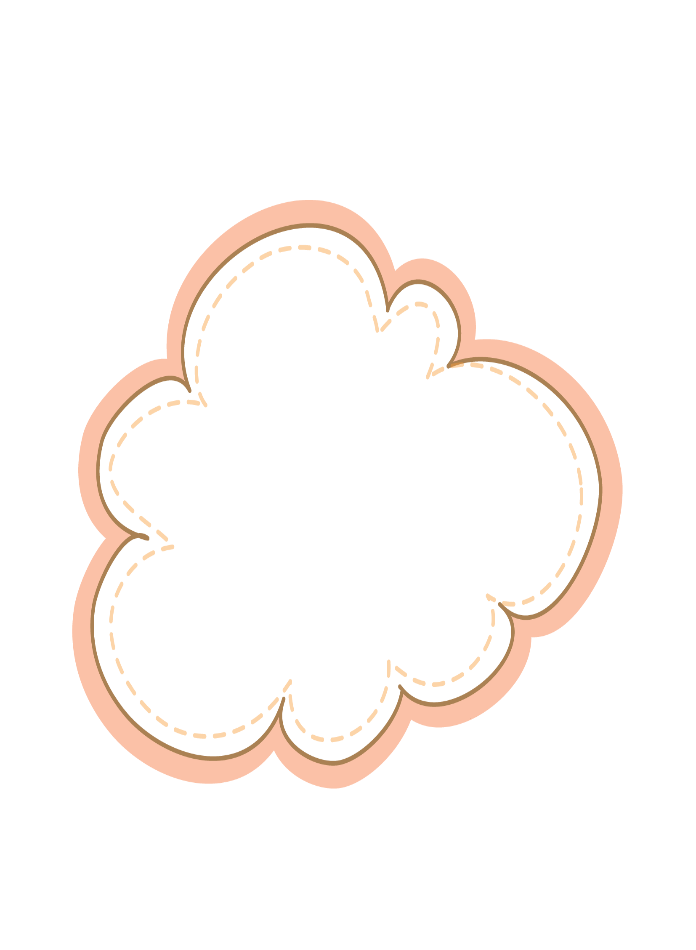 1. Nêu khái niệm về lỗi logic
Lỗi logic trong câu xảy ra khi có sự mâu thuẫn hoặc không nhất quán trong nội dung hoặc cấu trúc của câu.
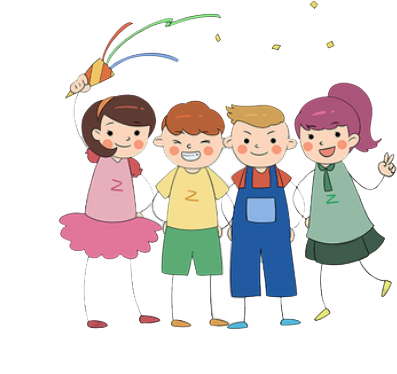 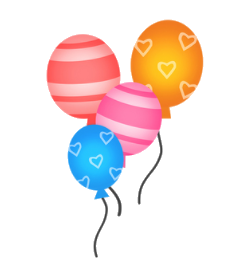 I: Lỗi logic trong câu
Lỗi logic trong câu có thể xảy ra trong các tình huống sau:
- Mâu thuẫn nội dung: Các phần của câu mâu thuẫn với nhau. 
Ví dụ: "Anh ấy rất tiết kiệm nhưng lại mua sắm hoang phí."
- Lẫn lộn các bình diện: Khi nói về đối tượng trong các bình diện khác nhau nhưng lại được đưa vào cùng một câu. 
Ví dụ: "Trong các phóng sự, Vũ Trọng Phụng là cây bút xuất sắc nhất." (ở đây có sự lẫn lộn giữa tác giả và tác phẩm)
- Đặt đối tượng không cùng cấp độ trong quan hệ đồng đẳng: Như đưa một khái niệm tổng quát ngang hàng với các khái niệm cụ thể nằm trong phạm vi của nó. 
Ví dụ: "Trong phương tiện truyền thông, báo chí và đài truyền hình là quan trọng." (ở đây "phương tiện truyền thông" đã bao hàm cả "báo chí" và "đài truyền hình")
Để sửa lỗi thiếu logic trong câu, bạn cần tuân theo các bước sau:
- Xác định Lỗi Logic: Đầu tiên, hãy xác định phần nào của câu có vấn đề về logic. Điều này có thể bao gồm mâu thuẫn, sự không phù hợp, hoặc thiếu liên kết logic giữa các phần của câu.
- Xem xét lại Nội dung của Câu: Đôi khi lỗi logic xuất phát từ sự hiểu lầm hoặc thông tin sai lệch. Hãy chắc chắn rằng tất cả thông tin trong câu là chính xác và phù hợp với nhau.
- Sửa đổi hoặc Bổ sung Thông tin: Nếu câu chứa thông tin mâu thuẫn hoặc không đúng, hãy sửa chữa hoặc thêm thông tin cần thiết để làm cho câu trở nên logic hơn.
Để sửa lỗi thiếu logic trong câu, bạn cần tuân theo các bước sau:
- Sắp xếp lại Cấu trúc của Câu: Trong trường hợp các phần của câu không phù hợp với nhau một cách logic, hãy xem xét việc sắp xếp lại cấu trúc của câu để cải thiện sự liên kết logic.
- Rà Soát và Đánh giá lại: Sau khi chỉnh sửa, hãy rà soát lại toàn bộ câu để đảm bảo rằng mọi phần đều hợp logic và mạch lạc.
Ví dụ:
Câu có lỗi logic: "Việc làm kịp thời này lẽ ra phải được tiến hành từ tháng trước."
Cách sửa: "Việc làm này, mặc dù đã được tiến hành muộn, nhưng vẫn rất cần thiết và quan trọng." hoặc "Lẽ ra việc làm này đã được tiến hành từ tháng trước để đạt hiệu quả cao hơn."
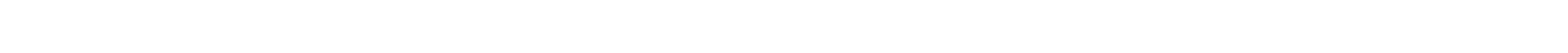 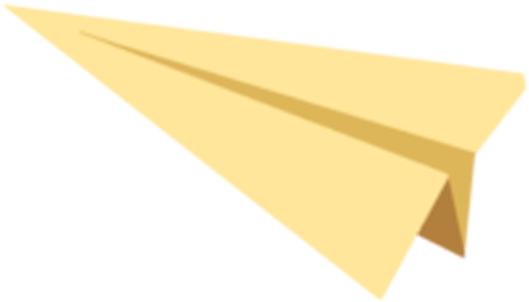 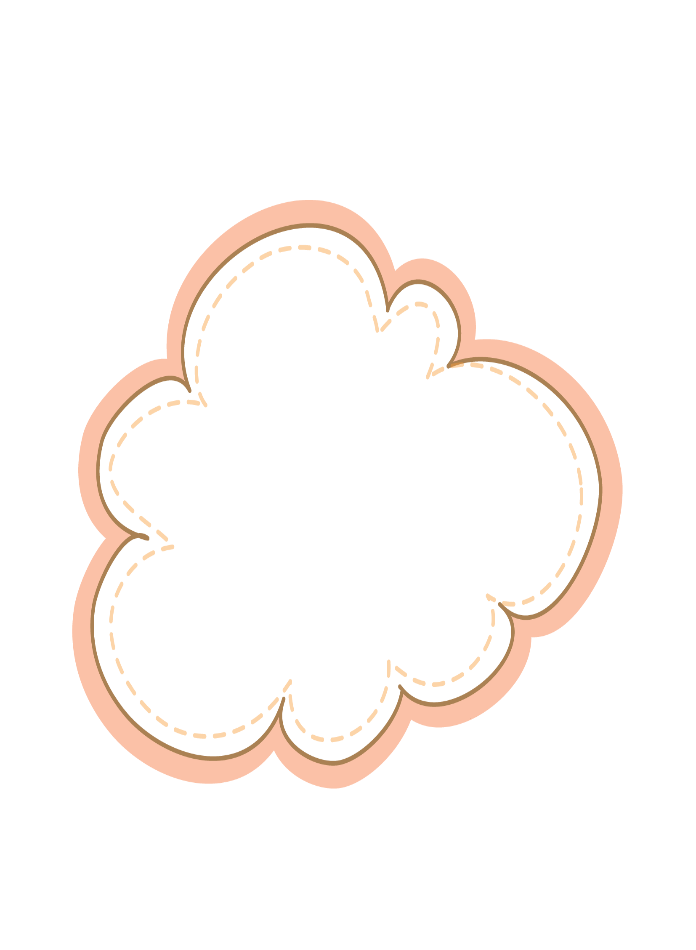 1. Nêu khái niệm về lỗi câu mơ hồ
Lỗi câu mơ hồ xuất hiện khi câu văn có thể được hiểu theo nhiều cách khác nhau do thiếu rõ ràng về cấu trúc ngữ pháp hoặc ngữ nghĩa.
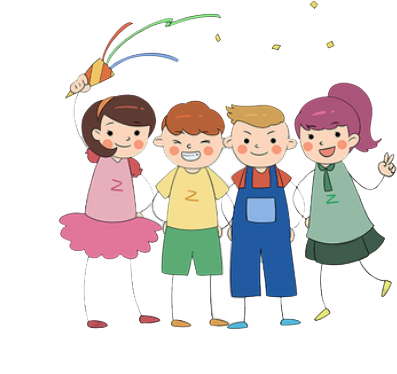 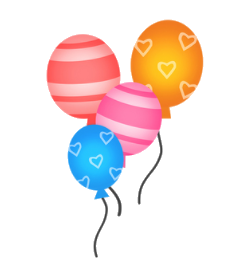 II: Lỗi câu mơ hồ
Lỗi câu mơ hồ có thể xảy ra trong các tình huống sau:
- Thiếu rõ ràng về chủ ngữ hoặc vị ngữ: Khi không rõ ràng ai là người thực hiện hành động hoặc không rõ hành động cụ thể là gì. Ví dụ: "Đọc sách giúp tôi." (không rõ "đọc sách" giúp tôi như thế nào)
- Sử dụng từ ngữ đa nghĩa: Câu chứa từ ngữ có nhiều ý nghĩa mà không có ngữ cảnh rõ ràng để xác định. Ví dụ: "Anh ấy bắt cá hai tay." (không rõ là anh ấy giỏi về hai lĩnh vực hay thực sự dùng cả hai tay để bắt cá)
- Cấu trúc ngữ pháp gây nhầm lẫn: Khi cấu trúc của câu gây khó hiểu hoặc mơ hồ về mối quan hệ giữa các phần tử. Ví dụ: "Chị gái tôi, một giáo viên và nhà văn, sẽ tham gia hội thảo." (không rõ chị gái là giáo viên và nhà văn, hay cả chị gái và một giáo viên và nhà văn khác sẽ tham gia)
Xe không phải rẽ trái!
Câu trên có ba cách hiểu: Xe này không bắt buộc phải rẽ trái, hay: Các loại xe nói chung không bắt buộc phải rẽ trái; Xe không tải (không chở người hoặc hàng hoá) phải rẽ trái.
Để sửa lỗi câu mơ hồ, ta cần làm rõ nghĩa của câu thông qua các bước sau:
-Xác định ý định của người viết: Trước hết, cần hiểu rõ ý định của người viết. Điều này giúp xác định phần nào của câu gây mơ hồ và cần được làm rõ.
- Cấu trúc lại câu: Đôi khi, cấu trúc ngữ pháp của câu gây mơ hồ. Sắp xếp lại trật tự từ ngữ hoặc thêm từ ngữ nối (như "nhưng", "và", "hoặc") có thể làm rõ mối quan hệ giữa các ý.
- Sử dụng dấu phẩy để tách ý: Dấu phẩy giúp tách các ý khác nhau trong câu, làm cho mỗi ý trở nên rõ ràng hơn. 
Ví dụ, "Chị gái tôi, một giáo viên, và nhà văn, sẽ tham gia hội thảo."
Để sửa lỗi câu mơ hồ, ta cần làm rõ nghĩa của câu thông qua các bước sau:
- Thay thế hoặc loại bỏ từ ngữ đa nghĩa: Nếu một từ hoặc cụm từ có thể hiểu theo nhiều cách, hãy thay thế bằng một từ ngữ rõ ràng hơn hoặc cung cấp thêm thông tin chi tiết.
- Thêm ngữ cảnh hoặc thông tin bổ sung: Đôi khi, việc thêm thông tin hoặc ngữ cảnh có thể giúp làm rõ ý nghĩa của câu. Điều này đặc biệt hữu ích khi câu có chứa từ ngữ chung chung hoặc đa nghĩa.
- Rà soát và chỉnh sửa lại câu: Sau khi chỉnh sửa, cần rà soát lại để đảm bảo câu mới không chỉ rõ ràng mà còn giữ nguyên ý nghĩa ban đầu.
Ví dụ:
Câu mơ hồ: "Tôi đồng ý với những đánh giá về truyện ngắn của ông ấy."
Cách sửa: "Tôi đồng ý với ông ấy về cách đánh giá các truyện ngắn." hoặc "Tôi đồng ý với những người đánh giá cao truyện ngắn do ông ấy viết."
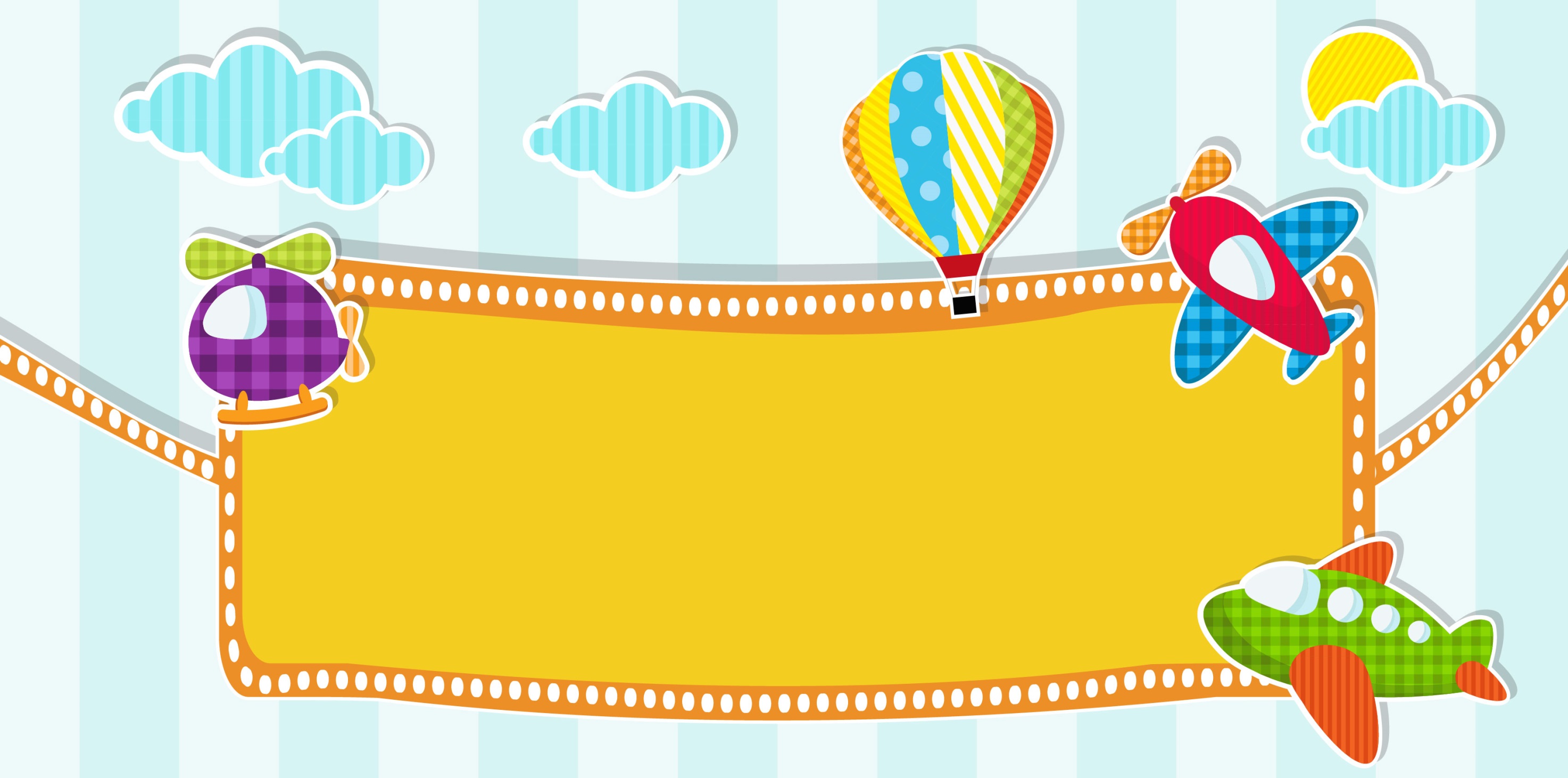 LUYỆN TẬP
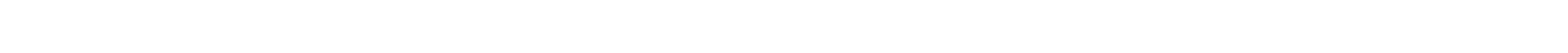 1. Trong vở kịch Người lái buôn thành Vơ-ni-dơ (Sếch-xpia), nhân vật Sai-lốc cho An-tô-ni-ô vay 3 000 đuy-ca không tính lãi với điều kiện: Sau ba tháng, nếu người vay không hoàn trả số tiền đúng ngày và nơi quy định thì người cho vay sẽ được quyền lấy một cân thịt trên cơ thể người vay. Theo em, giao ước ấy mắc lỗi gì khiến Sai-lốc phải chịu thua trước lập luận sắc bén của Poóc-xi-a?
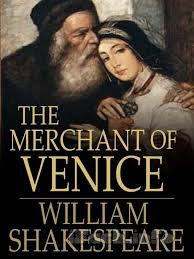 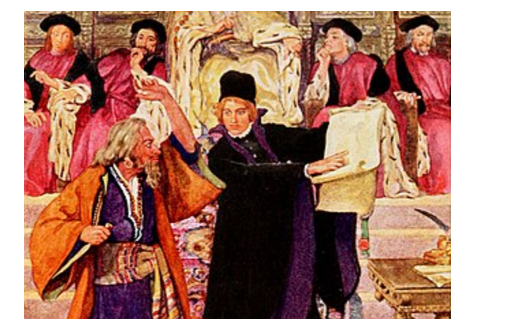 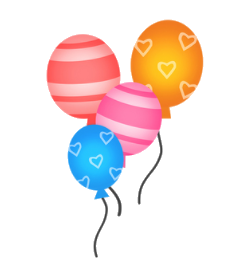 Trong vở kịch "Người lái buôn thành Vơ-ni-dơ" của Sếch-xpia, giao ước giữa Sai-lốc và An-tô-ni-ô chứa đựng một lỗi lớn khiến Sai-lốc cuối cùng phải chịu thua trước lập luận sắc bén của Poóc-xi-a. Lỗi đó nằm ở điều kiện mà Sai-lốc đưa ra: nếu An-tô-ni-ô không trả nợ đúng hạn, Sai-lốc có quyền lấy một cân thịt từ cơ thể của An-tô-ni-ô.
Lỗi này không chỉ về mặt đạo đức mà còn về mặt pháp lý:
- Vấn đề đạo đức: Yêu cầu này vô cùng tàn nhẫn và không nhân đạo, biến giao dịch tài chính thành một vấn đề của sự sống còn và thể xác của con người.
- Vấn đề pháp lý: Pháp luật thường không hỗ trợ những hợp đồng hoặc giao kèo có tính chất đe dọa đến tính mạng hoặc sức khỏe của con người. Trong trường hợp này, việc lấy một cân thịt từ cơ thể An-tô-ni-ô rõ ràng là vi phạm pháp luật về sự an toàn và không gây hại cho con người.
Tại phiên tòa, Poóc-xi-a, người đại diện cho An-tô-ni-ô, đã sử dụng chính lỗi này để bảo vệ An-tô-ni-ô. Cô đưa ra lập luận rằng, theo giao ước, Sai-lốc chỉ có quyền lấy đúng một cân thịt và không được phép làm chảy một giọt máu nào của An-tô-ni-ô, vì hợp đồng không nói về việc lấy máu. Điều này làm cho việc thực hiện giao ước trở nên không thể, vì không thể lấy thịt mà không làm chảy máu. Poóc-xi-a cũng cảnh báo Sai-lốc rằng nếu ông làm chảy máu của An-tô-ni-ô, ông sẽ phải đối mặt với các hình phạt theo luật của thành Vơ-ni-dơ.
=> Nhờ lập luận sắc bén và tinh tế này, Poóc-xi-a đã giúp An-tô-ni-ô thoát khỏi việc phải trả một cân thịt và còn khiến Sai-lốc phải đối mặt với hậu quả nghiêm trọng do vi phạm pháp luật của thành phố.
ĐÁP ÁN:
Câu trong giao ước giữa Sai-lốc và An-tô-ni-ô trong vở kịch "Người lái buôn thành Vơ-ni-dơ" mắc phải lỗi thiếu logic với lý do là:
Không nhất quán với đạo đức và pháp luật: Việc đặt một điều kiện đe dọa tính mạng và sức khỏe của một người là không nhất quán với những nguyên tắc đạo đức cơ bản và pháp luật về bảo vệ con người. Điều này tạo ra một tình huống mà trong đó, việc thực hiện giao ước thực sự sẽ vi phạm những nguyên tắc cơ bản của xã hội và pháp luật.
Vì vậy, có thể kết luận rằng lỗi trong giao ước này là lỗi logic, bởi vì nó tạo ra một tình huống không thể giải quyết được dựa trên các điều kiện thực tế và không phù hợp với cấu trúc hợp lý của một giao kèo hoặc hợp đồng.
Không khả thi về mặt thực tế: Việc lấy một cân thịt từ cơ thể của một người mà không làm chảy máu là không thể. Điều này tạo ra một tình huống không thể thực hiện được, dựa trên những điều kiện vật lý và sinh học cơ bản.
ĐÁP ÁN:
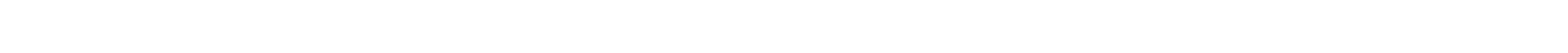 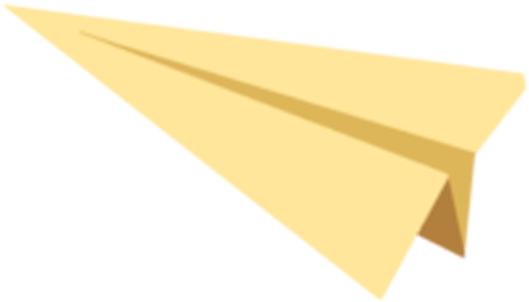 2. Những câu dưới đây mắc lỗi gì? Hãy phân tích nguyên nhân mắc lỗi và sửa những lỗi đó.
a) Anh ta mở khoá, ngồi vào ghế, khởi động xe, mở cửa và lên đường.
b) Tìm thêm những ví dụ trong thơ của Hồ Xuân Hương, “Truyện Kiều", Nguyễn Du, Bà Huyện Thanh Quan,... để chứng minh rằng tiếng Việt từ thế kỉ XVI đã đạt tới độ tinh tế, uyển chuyển.
c) Ngồi đây suốt buổi sáng mà tôi chỉ câu được vô số con cá chép, thật phí công.
d) Từ trong tù, U-thát tiếp tục kêu vô tội. Vậy, ai đã nói dối? Kẻ nào đã bỏ thuốc độc vào chén trà của hoàng thân? Khi tất cả vụ việc này kết thúc, Cha-la-sai tuyên bố sẽ kết hôn với chàng U-thát của mình. (Dẫn theo Nguyễn Minh Thuyết, Nguyễn Văn Hiệp)
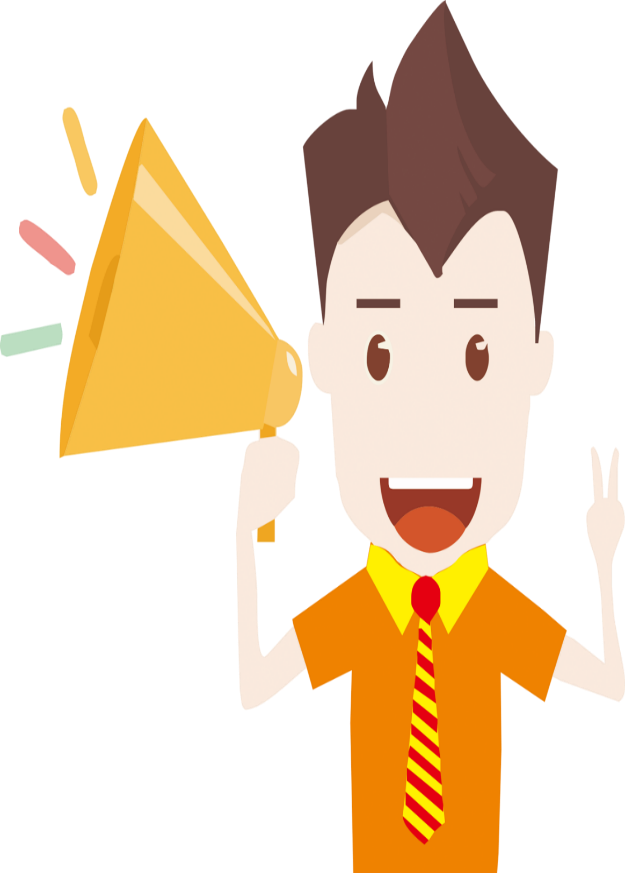 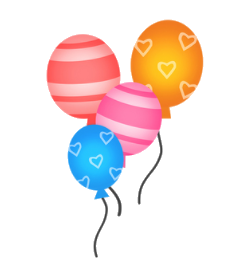 a) Câu "Anh ta mở khoá, ngồi vào ghế, khởi động xe, mở cửa và lên đường."
Phân tích lỗi
Cách sửa
Câu mắc phải lỗi về thứ tự logic trong các hành động. Cụ thể, các hành động diễn ra không theo trật tự hợp lý thực tế, làm cho câu trở nên không mạch lạc.
Hành động "mở cửa" diễn ra sau các hành động "ngồi vào ghế" và "khởi động xe," điều này không hợp lý vì thường cần phải mở cửa trước khi có thể ngồi vào xe.
Trật tự các hành động không phản ánh đúng quy trình thực tế khi một người lái xe bắt đầu hành trình.
Để câu trở nên logic và mạch lạc hơn, cần sắp xếp lại trật tự của các hành động để phản ánh đúng quy trình thực tế. Câu sửa có thể là:
"Anh ta mở cửa, ngồi vào ghế, mở khoá, khởi động xe và lên đường."
Trong câu đã sửa này, các hành động được sắp xếp theo trật tự hợp lý: mở cửa để vào xe, ngồi vào ghế, mở khoá, khởi động xe và cuối cùng là lên đường.
b)"Tìm thêm những ví dụ trong thơ của Hồ Xuân Hương, 'Truyện Kiều', Nguyễn Du, Bà Huyện Thanh Quan,... để chứng minh rằng tiếng Việt từ thế kỉ XVI đã đạt tới độ tinh tế, uyển chuyển."
Cách sửa
Phân tích lỗi
Lỗi về ngữ cảnh lịch sử: Các tác giả và tác phẩm được nhắc đến không đều thuộc về thế kỷ XVI. Hồ Xuân Hương, Nguyễn Du, và Bà Huyện Thanh Quan sống và sáng tác trong khoảng cuối thế kỷ XVIII đến đầu thế kỷ XIX. Chỉ việc liệt kê các tác giả và tác phẩm này không chứng minh được rằng tiếng Việt từ thế kỷ XVI đã đạt tới độ tinh tế, uyển chuyển.
   Lỗi trong phân loại: "Truyện Kiều" là một tác phẩm, trong khi Hồ Xuân Hương, Nguyễn Du, và Bà Huyện Thanh Quan là tên của các tác giả. Sự không nhất quán này làm giảm tính chính xác và chuyên nghiệp trong việc trình bày.
Cần phân biệt rõ giữa tác giả và tác phẩm và chọn  ví dụ phù hợp với ngữ cảnh lịch sử cụ thể mà bạn muốn đề cập. Nếu muốn nói về sự tinh tế và uyển chuyển của tiếng Việt từ thế kỷ XVI, bạn cần tìm kiếm tác giả và tác phẩm phù hợp từ thời kỳ đó.
Câu sửa có thể là:
"Tìm thêm những ví dụ trong thơ của các tác giả từ thế kỷ XVI, như [tên tác giả cụ thể], cùng với các tác phẩm nổi tiếng khác như 'Truyện Kiều' của Nguyễn Du, thơ của Hồ Xuân Hương, và Bà Huyện Thanh Quan,... để chứng minh sự phát triển và tinh tế của tiếng Việt qua các thời kỳ."
Trong câu đã sửa, bạn thể hiện rõ ràng sự phân biệt giữa tác giả và tác phẩm và đưa ra một phạm vi thời gian rộng lớn hơn để chứng minh sự phát triển của tiếng Việt, từ thế kỷ XVI và tiếp tục qua các thế kỷ sau.
c)"Ngồi đây suốt buổi sáng mà tôi chỉ câu được vô số con cá chép, thật phí công."
Cách sửa
Phân tích lỗi
Câu mắc lỗi mâu thuẫn nội dung, cụ thể là giữa kết quả của hành động và đánh giá về kết quả đó.
Mâu thuẫn giữa "câu được vô số con cá chép" và "thật phí công": Việc câu được vô số con cá chép thường được coi là thành công lớn trong câu cá, không phải là kết quả không mong muốn hoặc vô ích.
Cụm từ "thật phí công" thường được sử dụng khi một người không đạt được kết quả gì hoặc kết quả không như mong đợi sau một khoảng thời gian dài nỗ lực, điều này mâu thuẫn với việc câu được nhiều cá.
Để làm cho câu này logic và mạch lạc hơn, cần điều chỉnh để đảm bảo rằng đánh giá về kết quả phản ánh đúng thực tế của tình huống. Có hai cách tiếp cận:
+ Nếu kết quả thực sự tích cực (câu được nhiều cá): "Ngồi đây suốt buổi sáng và tôi đã câu được vô số con cá chép, thật là một thành công."
+ Nếu muốn diễn đạt sự không hài lòng hoặc vô ích của công việc: "Ngồi đây suốt buổi sáng mà tôi chỉ câu được một vài con cá chép nhỏ, thật phí công."
Cả hai cách sửa đều làm cho câu trở nên logic hơn bằng cách đảm bảo rằng đánh giá về tình huống phản ánh đúng với kết quả thực tế của công việc.
d) "Từ trong tù, U-thát tiếp tục kêu vô tội. Vậy, ai đã nói dối? Kẻ nào đã bỏ thuốc độc vào chén trà của hoàng thân? Khi tất cả vụ việc này kết thúc, Cha-la-sai tuyên bố sẽ kết hôn với chàng U-thát của mình."
Phân tích lỗi
Cách sửa
Mâu thuẫn nội dung: Có vẻ như có một mâu thuẫn giữa việc U-thát ở trong tù và thông báo về việc kết hôn của Cha-la-sai với U-thát. Việc này đặt ra câu hỏi về tình hình pháp lý và mối quan hệ giữa các nhân vật, cũng như kết quả của vụ án.
Thiếu thông tin ngữ cảnh: Câu chuyện nhảy từ việc U-thát trong tù, kêu vô tội, đến việc tìm ra thủ phạm bỏ thuốc độc, và cuối cùng là thông báo về đám cưới mà không cung cấp thông tin đủ để kết nối logic các sự kiện này.
Để làm cho câu này logic và mạch lạc hơn, cần cung cấp thông tin ngữ cảnh để kết nối các sự kiện một cách rõ ràng và giảm bớt mâu thuẫn nội dung.
Sửa câu có thể như sau:
"Từ trong tù, U-thát tiếp tục kêu vô tội và đặt câu hỏi ai là thủ phạm thực sự đã bỏ thuốc độc vào chén trà của hoàng thân. Sau một cuộc điều tra kỹ lưỡng, sự vô tội của U-thát được chứng minh, và thủ phạm thực sự được xác định. Khi vụ việc này kết thúc và U-thát được minh oan, Cha-la-sai tuyên bố sẽ kết hôn với chàng U-thát của mình."
Trong câu đã sửa, các sự kiện được kết nối một cách logic, từ việc U-thát kêu vô tội, quá trình tìm ra thủ phạm, sự minh oan cho U-thát, đến thông báo về đám cưới, tạo nên một câu chuyện có tính nhất quán và mạch lạc.
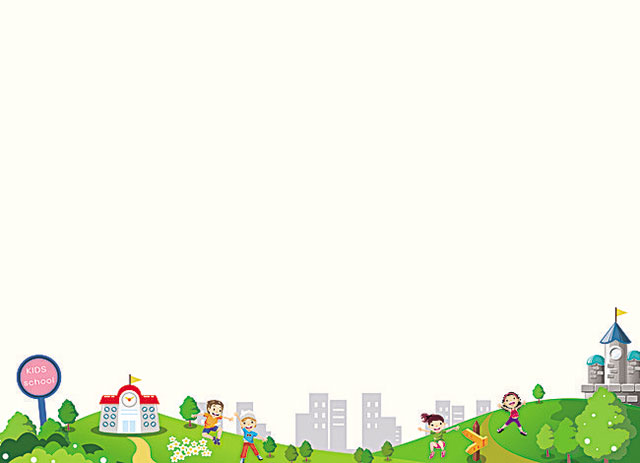 3. Phân tích tính mơ hồ của những câu dưới đây. Hãy viết lại để mỗi câu chỉ có một cách hiểu.
a) Đây là dung dịch độc nhất.
* Câu mắc lỗi mơ hồ vì từ "độc nhất" có thể được hiểu theo ít nhất hai cách:
- "Độc nhất" có thể hiểu là duy nhất, không có thứ gì khác giống như nó. Trong trường hợp này, câu có nghĩa là không có dung dịch nào khác giống như dung dịch này.
- "Độc nhất" cũng có thể hiểu là chứa độc tố, tức là độc hại. Trong trường hợp này, câu có nghĩa là dung dịch này chứa chất độc.
* Để làm cho câu chỉ có một cách hiểu, cần làm rõ ý nghĩa của từ "độc nhất." Dưới đây là hai cách viết lại câu, mỗi cách tương ứng với một ý nghĩa khác nhau:
- Nếu ý nghĩa là duy nhất: "Đây là dung dịch duy nhất của loại này."
- Nếu ý nghĩa là chứa độc tố: "Đây là dung dịch độc hại."
Mỗi câu viết lại đều rõ ràng và chỉ có một cách hiểu, giúp tránh sự mơ hồ có trong câu gốc.
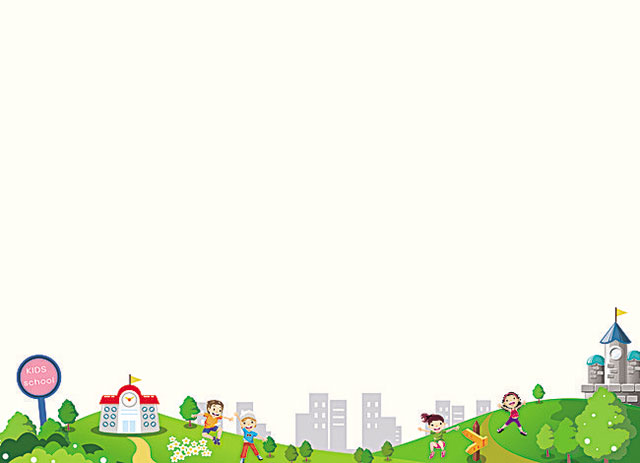 3. Phân tích tính mơ hồ của những câu dưới đây. Hãy viết lại để mỗi câu chỉ có một cách hiểu.
b) Áp dụng phương pháp học tập mới là quan trọng.
* Câu mắc lỗi mơ hồ vì có thể được hiểu theo ít nhất hai cách:
- Phương pháp học tập mới: Có thể hiểu là việc áp dụng một phương pháp học tập mà mình chưa từng sử dụng trước đây là quan trọng.
- Quan trọng là áp dụng phương pháp: Có thể hiểu là việc quan trọng nhất là áp dụng các phương pháp học tập, không nhất thiết là phương pháp mới.
* Để làm cho câu chỉ có một cách hiểu, cần làm rõ ý nghĩa của từ "mới" và cấu trúc của câu. Dưới đây là hai cách viết lại câu, mỗi cách tương ứng với một ý nghĩa khác nhau:
- Nếu ý nghĩa là phương pháp học tập mà bạn chưa từng sử dụng trước đây: "Việc áp dụng các phương pháp học tập mà bạn chưa thử trước đây là quan trọng."
- Nếu ý nghĩa là quan trọng nhất là áp dụng các phương pháp học tập: "Điều quan trọng là phải áp dụng các phương pháp học tập hiệu quả, dù mới hay cũ."
Mỗi câu viết lại đều rõ ràng và chỉ có một cách hiểu, giúp tránh sự mơ hồ có trong câu gốc.
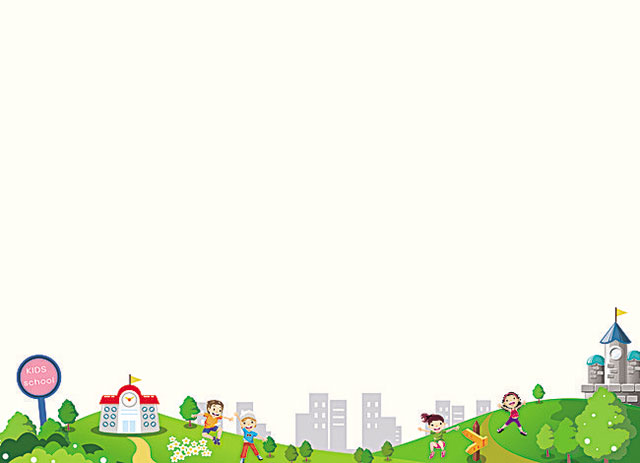 3. Phân tích tính mơ hồ của những câu dưới đây. Hãy viết lại để mỗi câu chỉ có một cách hiểu.
c) Cả nhà hát say sưa theo ca sĩ.
* Câu mắc lỗi mơ hồ vì có ít nhất hai cách hiểu khác nhau:
- Hiểu theo nghĩa đen: Mọi người trong nhà hát đều say mê và theo dõi ca sĩ biểu diễn một cách hứng thú.
- Hiểu theo nghĩa bóng: Toàn bộ cấu trúc của nhà hát (tức là không gian, sân khấu, v.v.) được thiết kế hoặc trang trí theo phong cách hoặc ý tưởng của ca sĩ.
* Để làm cho câu này chỉ có một cách hiểu, chúng ta cần làm rõ ý nghĩa của nó. Dưới đây là hai cách viết lại câu, mỗi cách tương ứng với một ý nghĩa:
- Nếu ý nghĩa là mọi người đều say mê ca sĩ: "Khán giả trong nhà hát đều say sưa theo dõi màn trình diễn của ca sĩ."
- Nếu ý nghĩa là nhà hát được thiết kế theo phong cách của ca sĩ: "Thiết kế của nhà hát được lấy cảm hứng từ phong cách của ca sĩ."
Mỗi câu viết lại đều rõ ràng và chỉ có một cách hiểu, giúp loại bỏ sự mơ hồ có trong câu gốc.
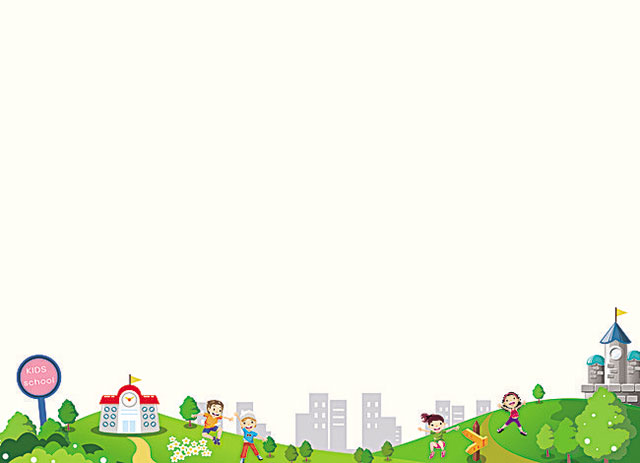 3. Phân tích tính mơ hồ của những câu dưới đây. Hãy viết lại để mỗi câu chỉ có một cách hiểu.
d) Trong trận đấu bóng, hàng trăm người xem đánh nhau.
* Câu mắc lỗi mơ hồ vì có ít nhất hai cách hiểu khác nhau dựa trên cấu trúc của câu:
- Hiểu theo nghĩa rằng hàng trăm khán giả đánh nhau: Điều này ngụ ý một tình huống bất thường và hỗn loạn nơi mà khán giả không theo dõi trận đấu mà lại đánh nhau với nhau.
- Hiểu theo nghĩa rằng hàng trăm người đang xem một tình huống đánh nhau xảy ra trong trận đấu: Điều này ngụ ý rằng khán giả đang chứng kiến một tình huống cụ thể nào đó xảy ra trên sân, chẳng hạn như một cuộc xô xát giữa các cầu thủ.
* Để làm cho câu này chỉ có một cách hiểu, chúng ta cần làm rõ ý nghĩa của nó. Dưới đây là hai cách viết lại câu, mỗi cách tương ứng với một ý nghĩa:
- Nếu ý nghĩa là khán giả đánh nhau: "Trong trận đấu bóng, hàng trăm khán giả đã tham gia vào một cuộc đánh nhau."
- Nếu ý nghĩa là khán giả đang xem cuộc đánh nhau trên sân: "Trong trận đấu bóng, hàng trăm người xem chứng kiến một cuộc đánh nhau giữa các cầu thủ."
Mỗi câu viết lại đều rõ ràng và chỉ có một cách hiểu, giúp loại bỏ sự mơ hồ có trong câu gốc.
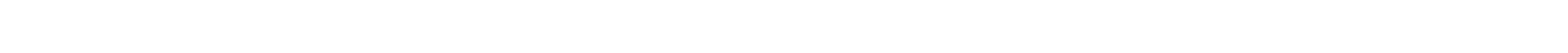 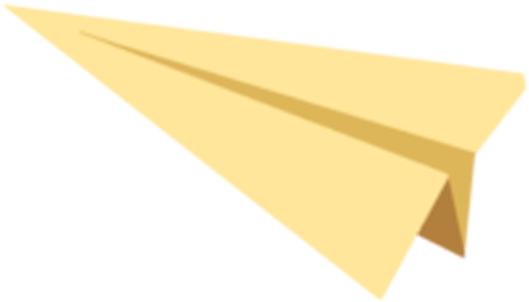 4. Nêu và phân tích các cách hiểu có thể có về những câu thơ sau, từ đó cho biết các câu thơ ấy có mắc lỗi câu mơ hồ hay không.
- Anh mang tình em đi
 Qua những đèo lẽ nắng
 Những sông trưa không đò 
Những đường mưa ngắn trắng
(Lê Đạt, Sáng soi)
- Giọt nước mắt trăng
 lanh trong đáy giếng 
(Thanh Thảo, Đàn ghi-ta của Lor-ca)
- Đất đá ong khô nhiều suối lệ
 Em đã bao ngày lệ chứa chan?
(Quang Dũng, Mắt người Sơn tây)
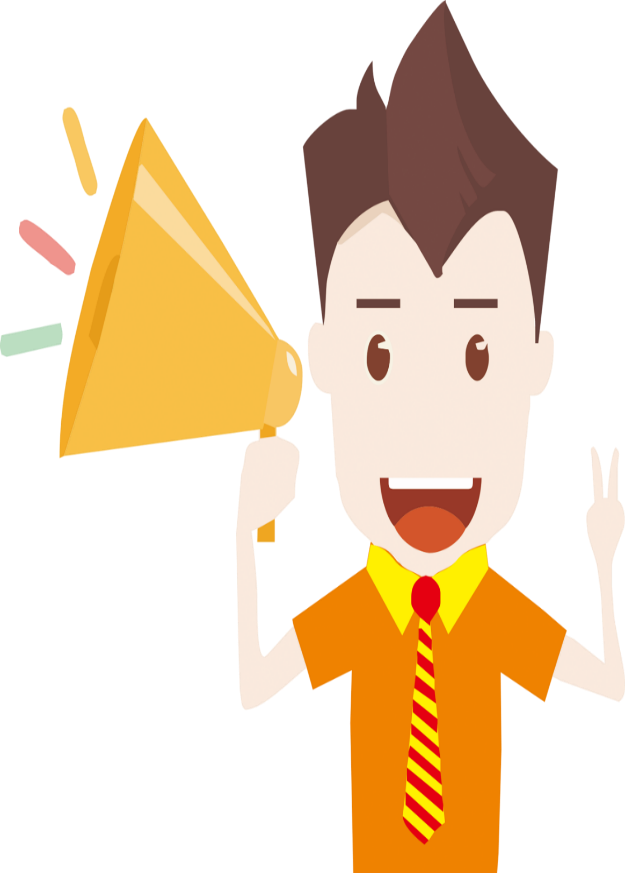 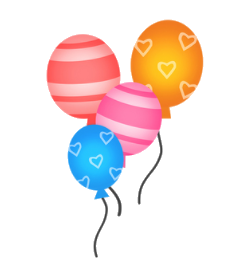 Đoạn 1:
- Anh mang tình em đi
 Qua những đèo lẽ nắng
 Những sông trưa không đò 
Những đường mưa ngắn trắng
(Lê Đạt, Sáng soi)
Các câu thơ trong bài "Sáng soi" của Lê Đạt có thể được hiểu theo các cách sau:
Anh mang tình em đi / Qua những đèo lẻ nắng:
- Cách hiểu 1: Có thể hiểu rằng "anh", người được nhắc đến trong thơ, đang mang theo tình cảm của "em", người thơ, trên những chuyến đi của mình, qua những nơi đầy nắng và lẻ loi, tượng trưng cho hành trình tình cảm đầy nắng ấm nhưng cũng có phần cô đơn.
- Cách hiểu 2: Tình cảm của em được anh mang theo, qua những nơi hiểm trở, khắc nghiệt nhưng cũng đầy ánh sáng và hy vọng.
Những sông trưa không đò / Những đường mưa ngẩn trắng:
Cách hiểu 1: Câu thơ miêu tả những khung cảnh thiên nhiên tĩnh lặng, với những dòng sông yên bình vào buổi trưa không có phương tiện qua lại và những con đường trắng xóa dưới cơn mưa, ám chỉ sự thanh thản và tĩnh lặng trong tình cảm.
Cách hiểu 2: Nói về sự mộng mơ và không rõ ràng của tình yêu, qua hình ảnh những nơi vắng lặng và khoảnh khắc ngắn ngủi.
=> Các câu thơ này không mắc lỗi câu mơ hồ. Trong thơ, sự "mơ hồ" thường được sử dụng một cách có chủ đích để tạo ra nhiều tầng nghĩa và cho phép người đọc tự do suy ngẫm, khám phá. Trong trường hợp này, các câu thơ mở ra nhiều khả năng hiểu, nhưng chúng vẫn giữ được tính thống nhất và làm nổi bật chủ đề cũng như tâm trạng trong thơ. Các hình ảnh thơ đầy ắp cảm xúc và gợi cảm, không gây khó hiểu mà lại khích lệ người đọc tìm tòi và cảm nhận.
Đoạn 2:
- Giọt nước mắt trăng
 lanh trong đáy giếng 
(Thanh Thảo, Đàn ghi-ta của Lor-ca)
* Các câu thơ trong bài "Đàn ghi-ta của Lor-ca" của Thanh Thảo có thể được hiểu theo các cách sau:
Giọt nước mắt trăng / Lanh trong đáy giếng:
- Cách hiểu 1: Câu thơ có thể được hiểu là việc ánh trăng phản chiếu trên mặt nước giếng, tạo ra hình ảnh giống như giọt nước mắt, biểu tượng cho sự cô đơn và buồn bã, lạnh lẽo.
- Cách hiểu 2: Nó cũng có thể hiểu là giọt nước mắt của trăng, một ẩn dụ cho sự buồn rầu, tuyệt vọng, lặng lẽ tỏa ra trong không gian im lặng và sâu thẳm của giếng nước.
=> Các câu thơ này không mắc lỗi câu mơ hồ. Trong thơ, việc sử dụng ngôn từ gợi cảm và đa nghĩa là một kỹ thuật phổ biến, nhằm mục đích tạo ra nhiều tầng nghĩa, kích thích trí tưởng tượng và cảm xúc của người đọc. Cách sử dụng hình ảnh và ẩn dụ trong các câu thơ này rất tinh tế, mở ra không gian cảm xúc phong phú cho người đọc khám phá và trải nghiệm. Chính vì thế, các câu thơ này không chỉ không mắc lỗi mơ hồ, mà còn là minh chứng cho sự sáng tạo và khéo léo trong ngôn ngữ thơ của Thanh Thảo.
Đoạn 3:
- Đất đá ong khô nhiều suối lệ
 Em đã bao ngày lệ chứa chan?
(Quang Dũng, Mắt người Sơn tây)
* Các câu thơ trong bài "Mắt người Sơn Tây" của Quang Dũng có thể được hiểu theo các cách sau:
Đất đá ong khô nhiều suối lệ / Em đã bao ngày lệ chứa chan?:
- Cách hiểu 1: Câu thơ sử dụng hình ảnh "đất đá ong khô" và "nhiều suối lệ" như một cách ẩn dụ cho nỗi đau, sự khắc nghiệt và gian khổ của cuộc sống. "Nhiều suối lệ" có thể được hiểu là biểu hiện của nỗi buồn, sự đau khổ mà người phụ nữ trong thơ phải chịu đựng.
- Cách hiểu 2: Hình ảnh "lệ chứa chan" có thể được hiểu là sự tràn ngập của nước mắt, biểu tượng cho sự đau lòng và tuyệt vọng mà người phụ nữ đã trải qua trong một thời gian dài.
=> Các câu thơ này không mắc lỗi câu mơ hồ. Trong thơ, việc sử dụng ngôn từ mang nhiều tầng nghĩa và hình ảnh ẩn dụ là phổ biến và được coi là một phương tiện quan trọng để truyền tải cảm xúc và ý nghĩa sâu sắc. Quang Dũng trong những câu thơ này đã thành công trong việc sử dụng hình ảnh thiên nhiên và cảm xúc con người để tạo ra một không gian thơ đầy tính biểu cảm và sâu lắng. Sự kết hợp giữa hình ảnh tự nhiên và nỗi niềm con người đã mở ra nhiều tầng nghĩa, kích thích trí tưởng tượng và cảm xúc của người đọc, đồng thời phản ánh một cách sâu sắc trạng thái tâm lý và tình cảm của nhân vật trong thơ.
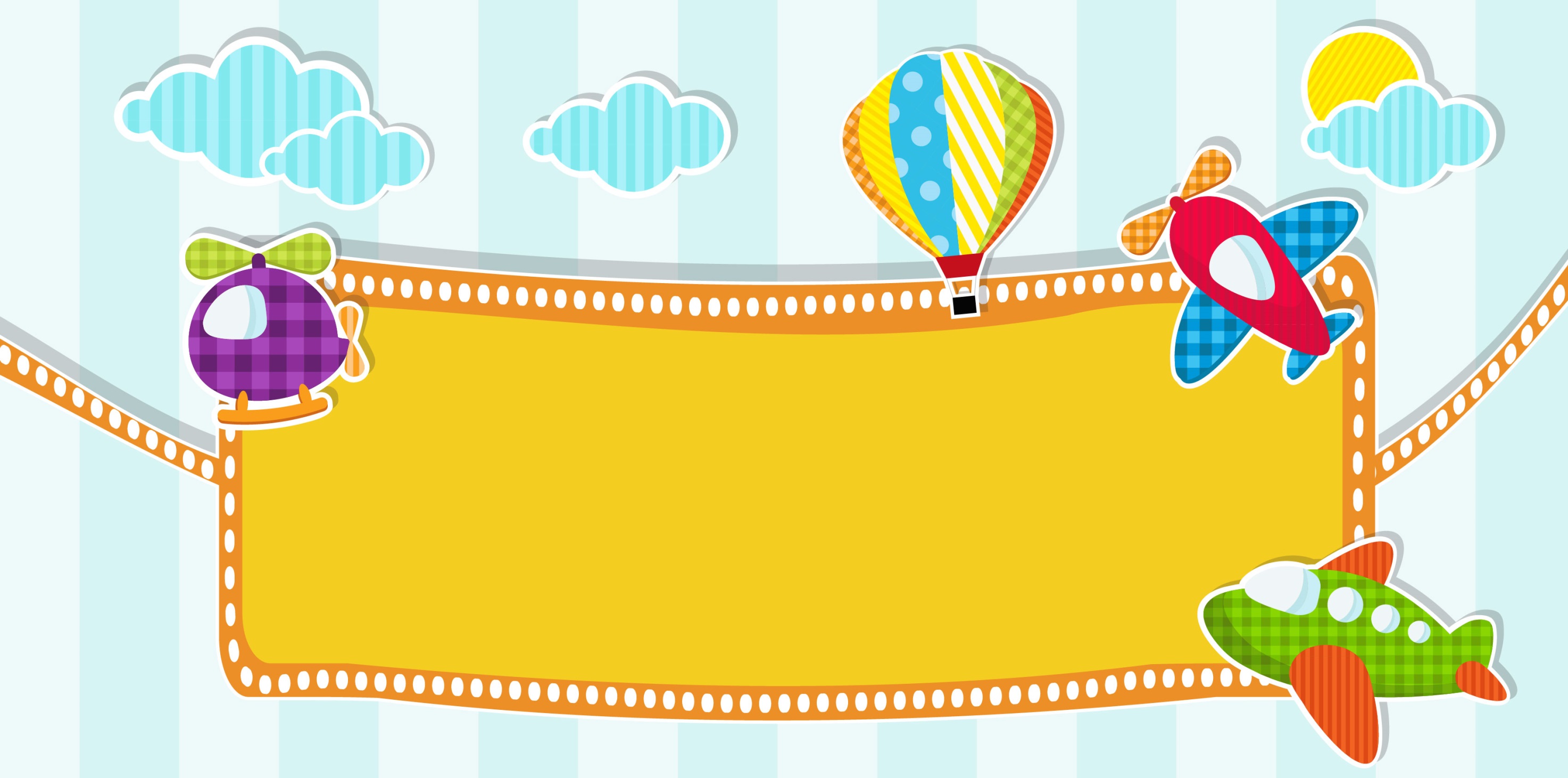 Vận dụng
1.Câu nào sau đây mắc lỗi logic?
A. Cậu ấy là học sinh giỏi nhất lớp, nhưng lại không thích học toán.
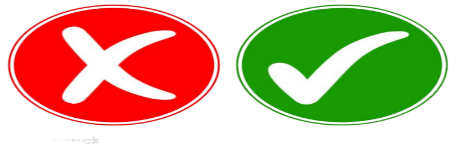 B. Cảnh sát đã bắt được tên trộm, mặc dù hắn đã cố gắng trốn thoát
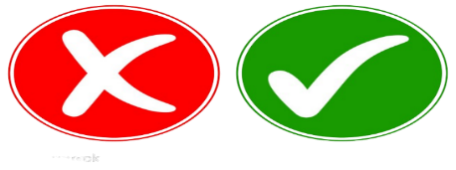 => Câu này mắc lỗi logic vì xếp Mỹ, Nhật Bản, Hàn Quốc vào nhóm các nước châu Âu.
D. Khi đọc xong cuốn sách, tôi nhận ra nó không có gì thú vị.
C.  Trong hội chợ quốc tế, các sản phẩm từ Mỹ, Nhật Bản, Hàn Quốc, và một số nước châu Âu được trưng bày.
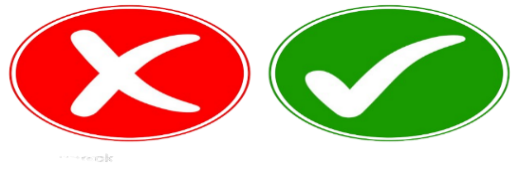 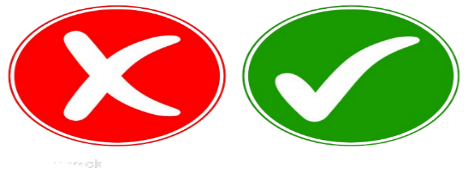 2. Câu nào sau đây không mắc lỗi câu mơ hồ?
A. Tôi thích đọc sách của ông ấy.
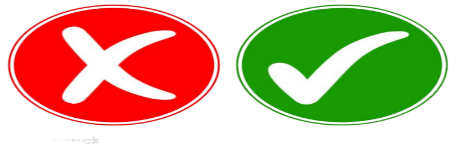 B. Cô giáo đã sửa bài kiểm tra.
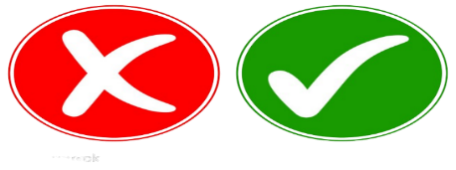 => Câu này rõ ràng và không có sự mơ hồ về nghĩa.
D. Tôi đã mua quả táo từ cửa hàng.
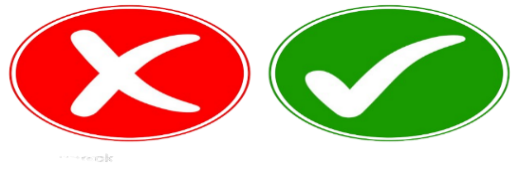      C.  Những đóa hồng đỏ rực trong vườn nhà bà.
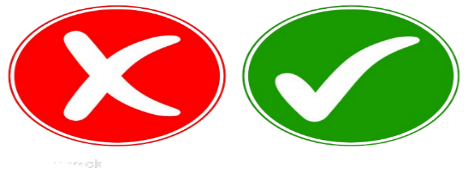 3. Trong các câu sau, câu nào mắc lỗi câu mơ hồ?
=> Câu này mơ hồ vì không rõ "cô giáo khác" là cô giáo nào.
     A. Cô giáo nói chuyện với học sinh và cô giáo khác.
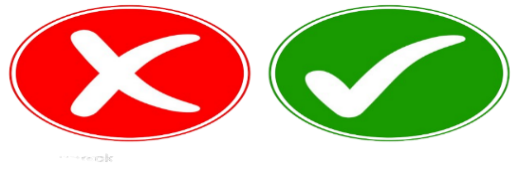 B. Anh ấy đến thăm nhà tôi vào chiều thứ Sáu.
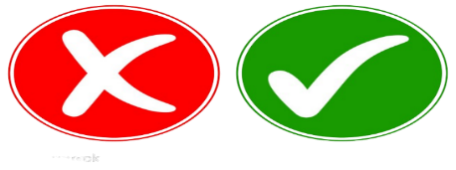 C. Cây cầu mới được xây dựng qua sông Hồng.
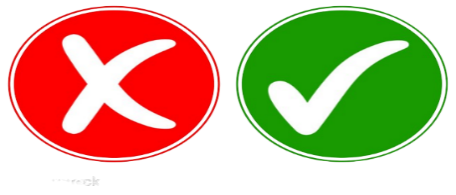 D. Cửa hàng này bán các loại bánh ngon.
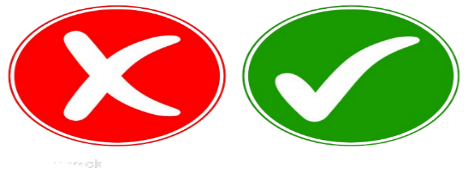 4. Lỗi logic trong câu "Anh ấy là học sinh giỏi nhất lớp, nhưng lại không thích học toán" là gì?
=>Câu này không mắc lỗi logic, vì việc là học sinh giỏi không nhất thiết phải thích mọi môn học.
A. Tôi thích đọc sách của ông ấy.
 B.  Không có lỗi logic
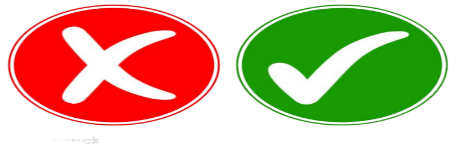 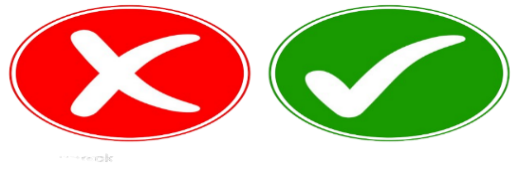 C. Sự không tương thích giữa hai phần của câu
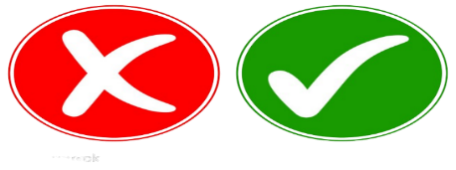 D. Thiếu thông tin cụ thể
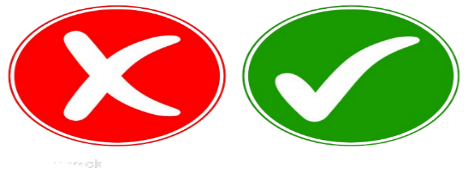 5. Chọn câu sửa chữa đúng cho câu mơ hồ: "Tôi thích đọc sách của ông ấy."
=> Câu này làm rõ ý nghĩa rằng tác giả thích đọc những cuốn sách do ông ấy viết, không còn mơ hồ nữa.
 A. Tôi thích đọc những cuốn sách mà ông ấy đã viết.
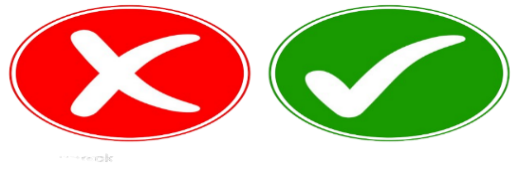 B. Tôi thích đọc những cuốn sách mà ông ấy đã chọn.
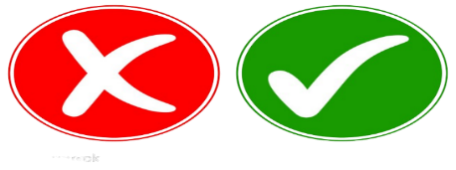 C. Tôi thích đọc sách và ông ấy cũng vậy.
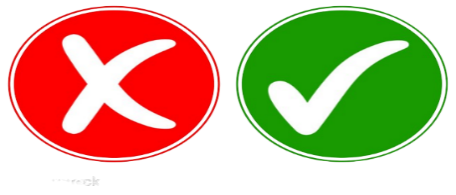 D. Tôi thích sách, giống như ông ấy.
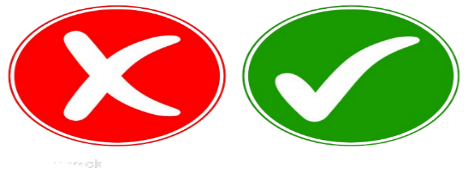 6: Phân tích và sửa lỗi logic trong câu sau: "Cô ấy không thích đọc sách vì sách giáo khoa quá dày."
Lỗi logic ở đây là việc liên hệ giữa việc "không thích đọc sách" và "sách giáo khoa quá dày" không hợp lý. Sách giáo khoa chỉ là một dạng sách cụ thể, không thể làm cơ sở để kết luận về thái độ đối với tất cả các loại sách. 
Câu sửa: "Cô ấy không thích đọc sách giáo khoa vì chúng quá dày."
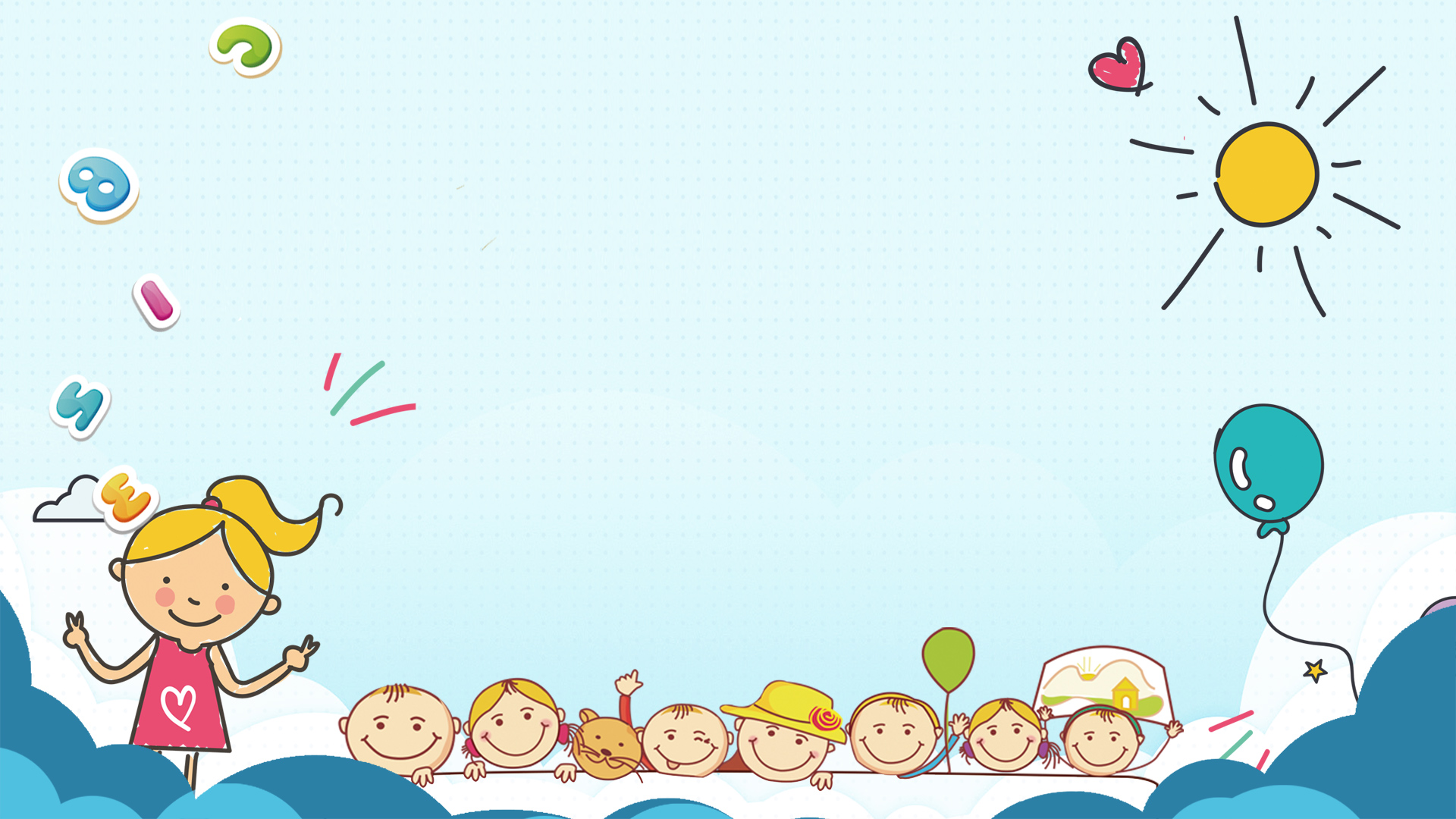 CẢM ƠN 
QUÝ THẦY CÔ VÀ CÁC EM
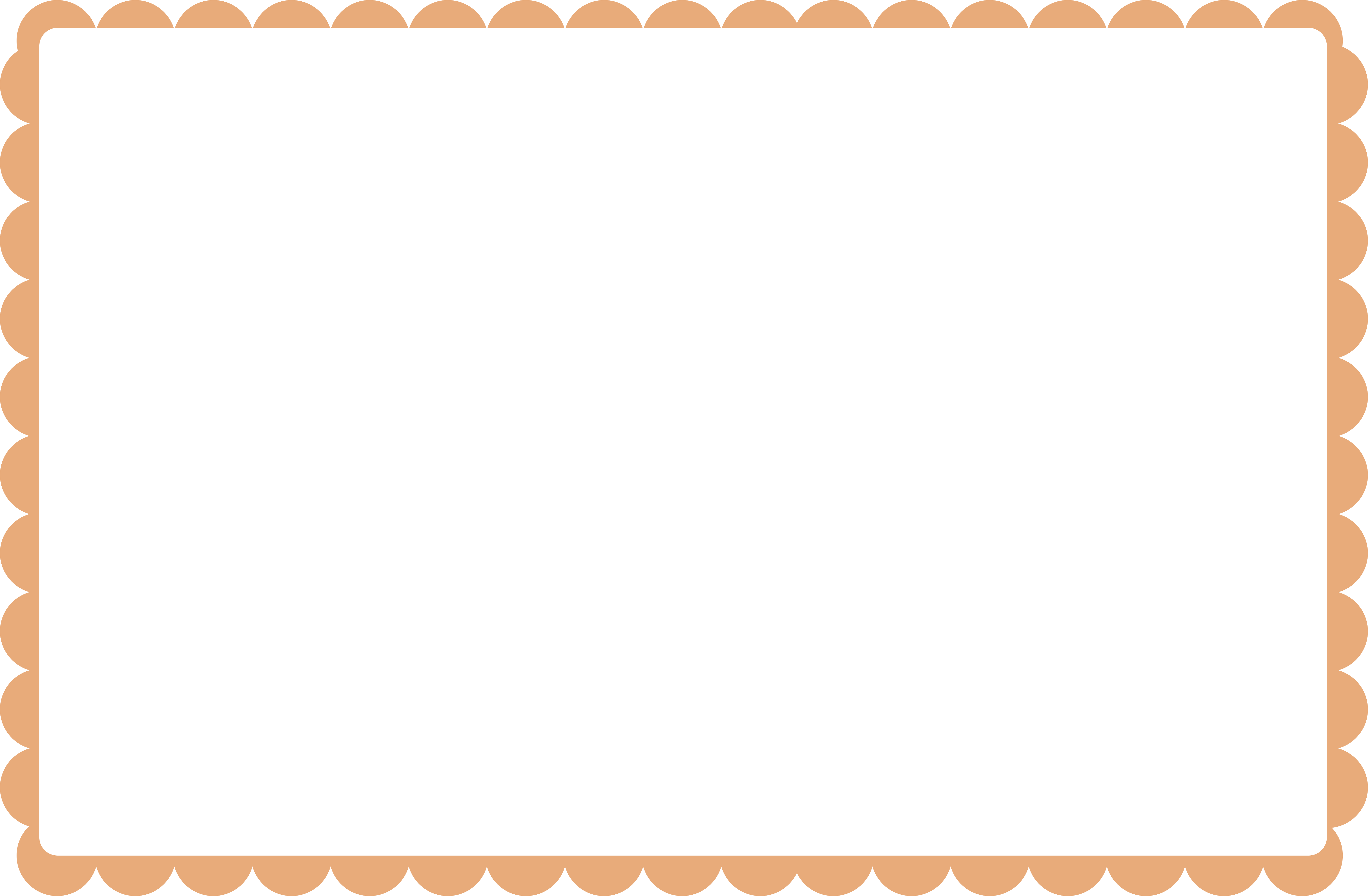 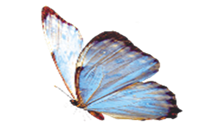 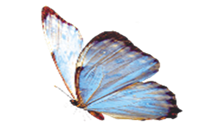 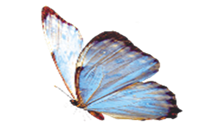 Số điện thoại, Zalo: 0377046976
Facebook: Đoàn Quỳnh Hoa
Trang: Tài liệu dạy học chất lượng ngữ văn THPT 
Nhóm Fb: Tài liệu dạy học chất lượng ngữ văn THPT (Theo dõi, tham gia để cập nhật tài liệu mới)
Bản quyền trí tuệ của  Tài liệu dạy học chất lượng ngữ văn THPT
 ( Đoàn Quỳnh Hoa)
       KHÔNG ĐƯỢC 
sao chép, chia sẻ dưới mọi hình thức. Vi phạm phải bồi thường theo thiệt hại gây ra.
                HÃY
    Hành xử văn hóa và trân trong sức lao động  của mọi người.
Tài liệu dạy học chất lượng ngữ văn THPT
( Đoàn Quỳnh Hoa)
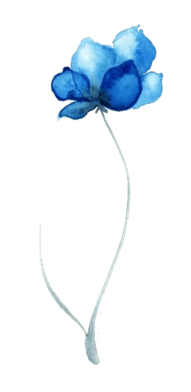 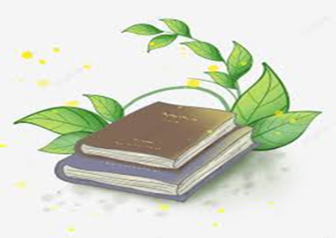